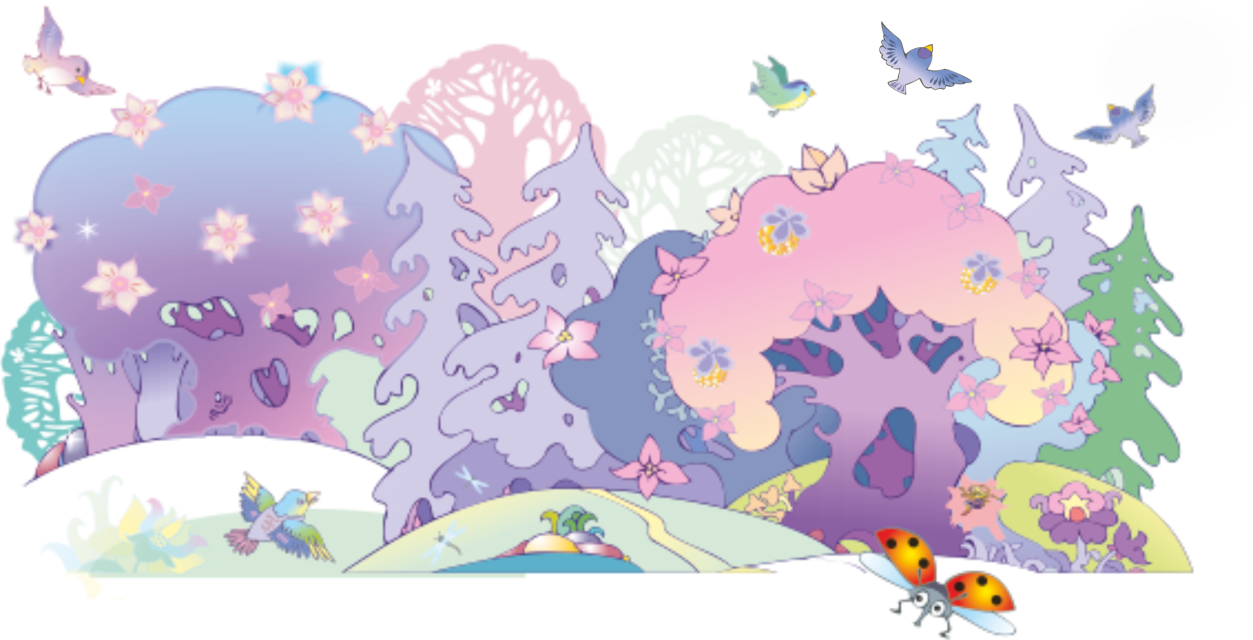 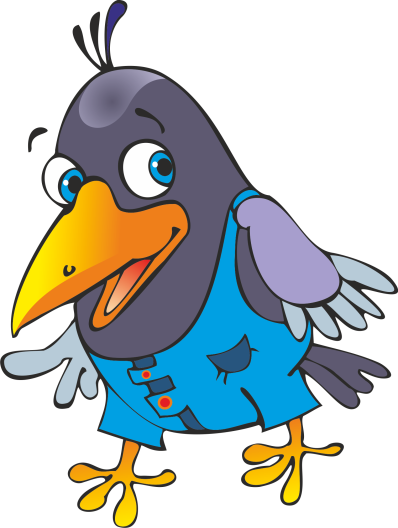 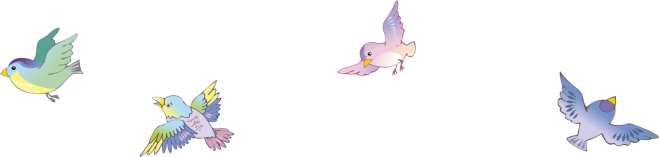 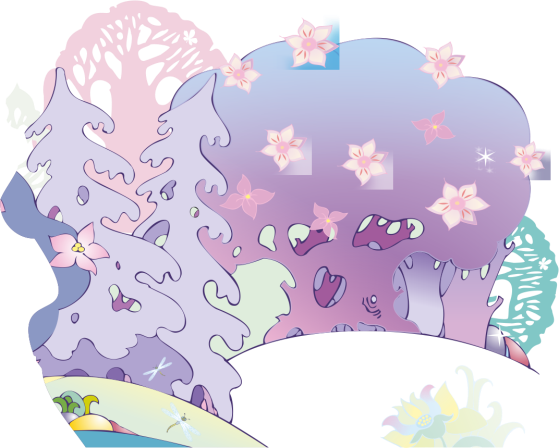 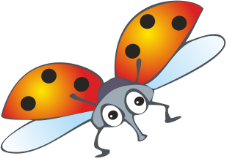 Обучение грамоте детей с ОНР с помощью игровой технологии В.В. Воскобовича «Сказочные лабиринты игры»
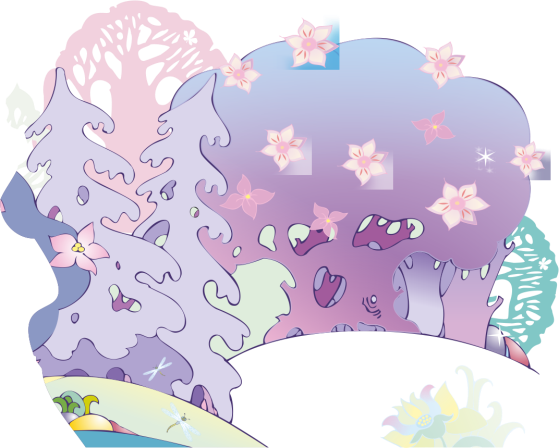 Иванова Елена Васильевна,
Воспитатель МАДОУ№28
г. Томска
Город «Говорящих попугаев»
В городе живут  буквы и звуки. 
Попугаи Эник, Бэник и Веник министры гласных, твёрдых и мягких согласных звуков
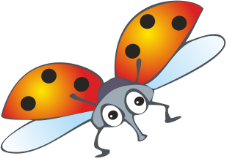 Знакомство с гласными
Дети с удовольствием дарят цирковым артистам слова с их любимыми звуками.
Карточки с изображениями гласных букв русского алфавита в виде шутов-акробатов.
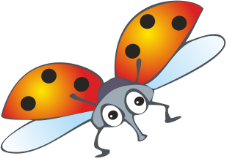 Определение места звука в слове
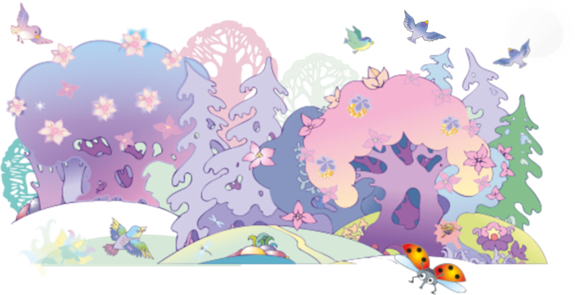 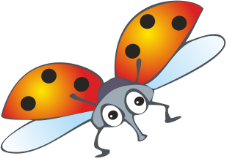 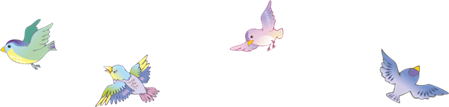 Для лучшего запоминания графического изображения буквы, дети выкладывают их на коврографе с помощью разноцветной липкой верёвочки. Конструируют буквы при помощи различных конструкторов
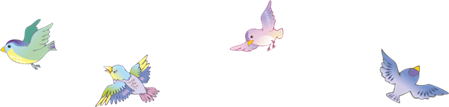 Схемы буквконструктор «Чудо-соты»
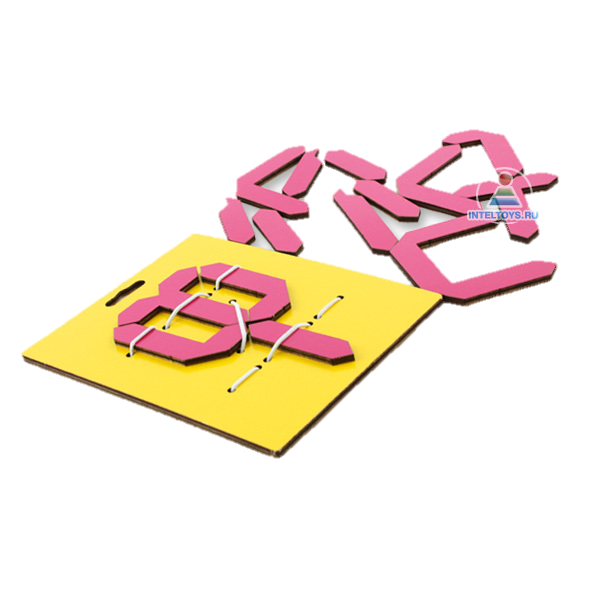 Конструктор полезен в период знакомства ребенка с буквами . У ребенка в процессе игры есть возможность проводить тактильный и оптический анализ букв.
Из деталей конструктора можно не только конструировать буквы, но и обводить их, раскрашивать полученный рисунок, штриховать.
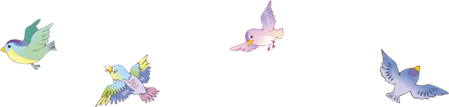 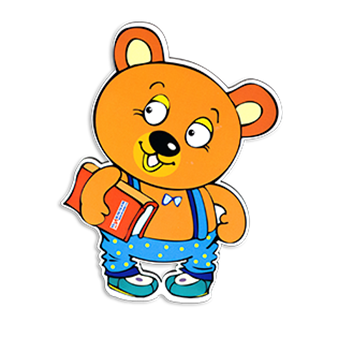 "Шнур-малыш", несмотря на кажущуюся простоту и непритязательность,
 научит ребенка ориентироваться на плоскости, 
писать буквы.
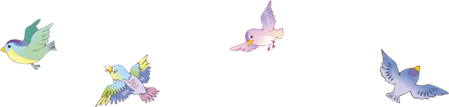 «Вышивая» несложные слова, дети дают характеристику каждому звуку и обозначают букву  нужным цветом. Синий – твёрдый согласный, зелёный – мягкий согласный, красный – гласный.
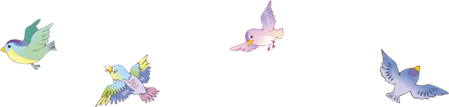 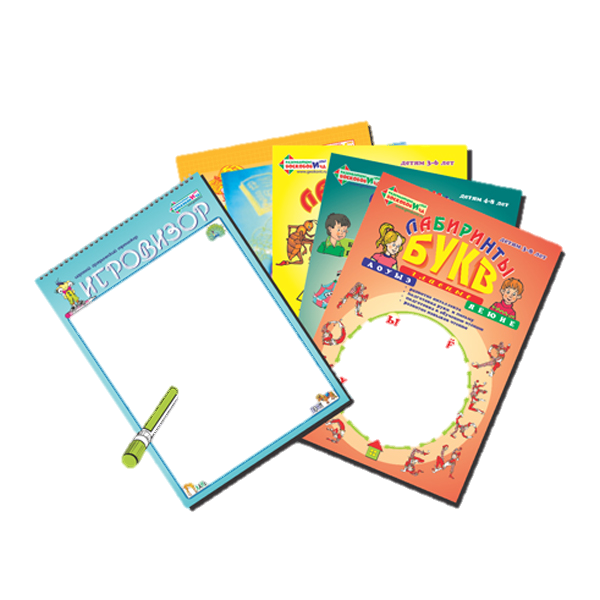 Любимое занятие детей это – лабиринты.  С помощью которых, дети закрепляют полученные знания.  Они обводят буквы. Собирают бусинки-буквы из которых выстраивают целые слова. 
Лабиринты используются вместе с графическим тренажёром «Игровизором»
«Теремки Воскобовича»
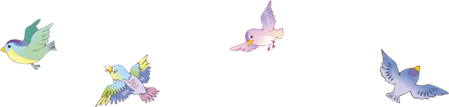 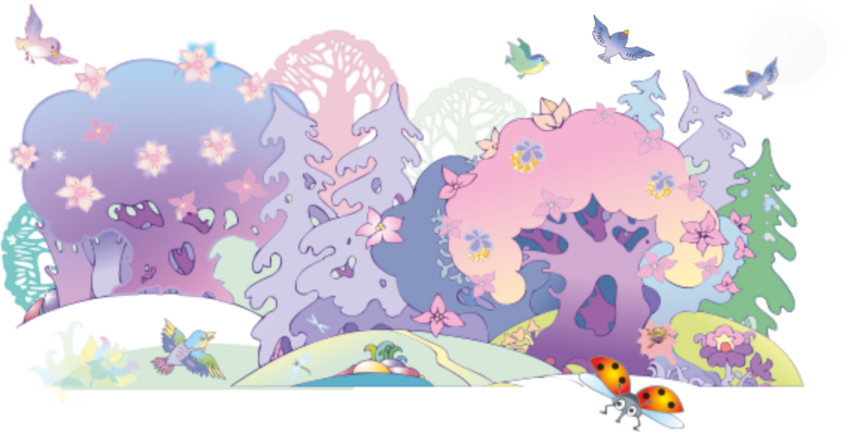 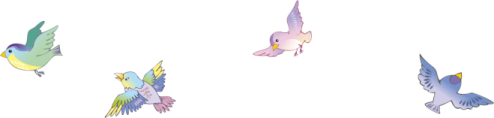 Таким образом, применяя в своей работе с детьми с ОНР игры В.В. Воскобовича для обучения грамоте, используем комплексный подход в сочетании с наглядными и игровыми приемами. Это позволяет добиться устойчивого внимания детей и поддержания интереса на протяжении всей образовательной деятельности.
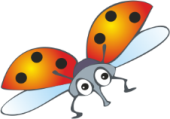